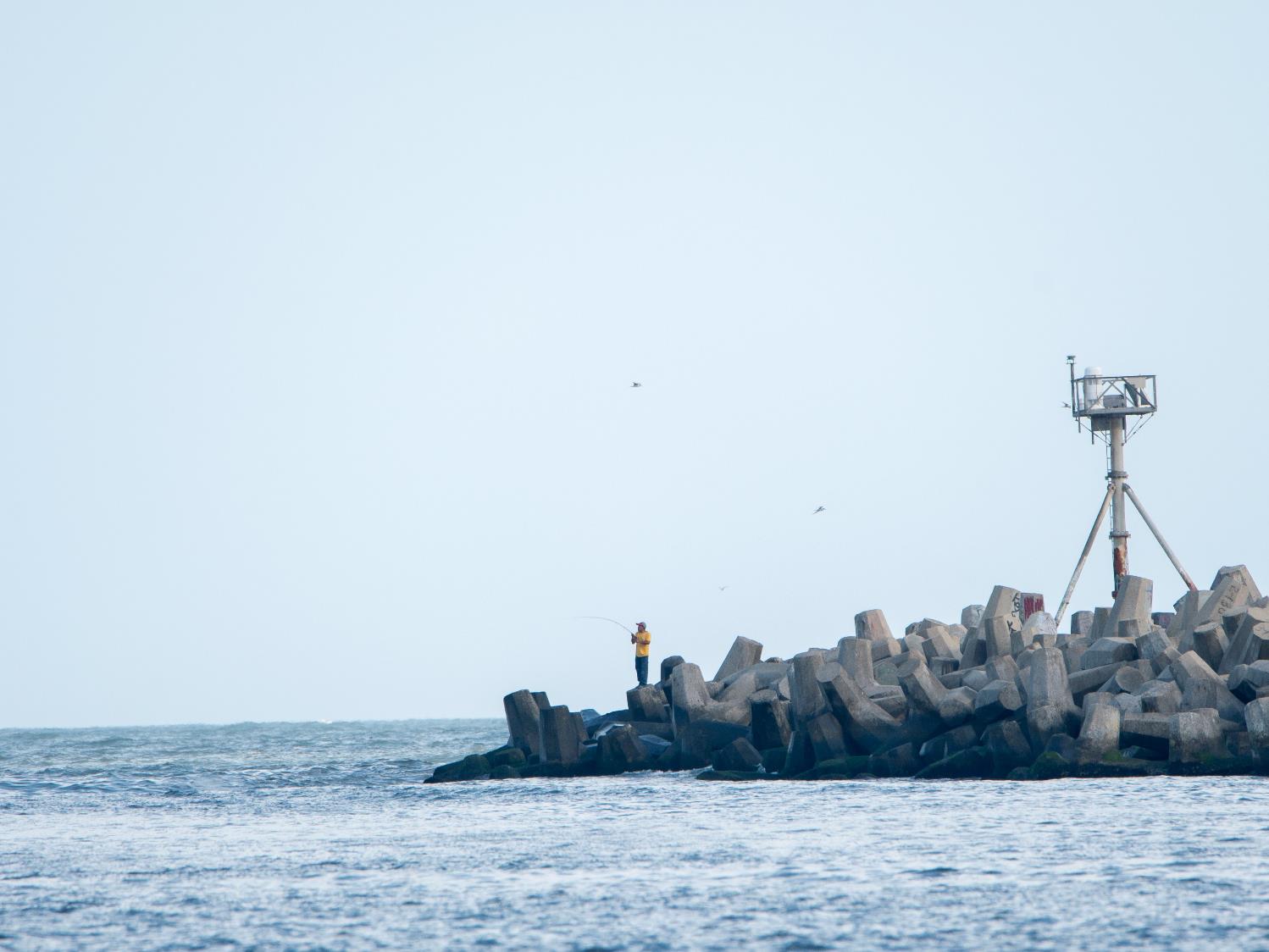 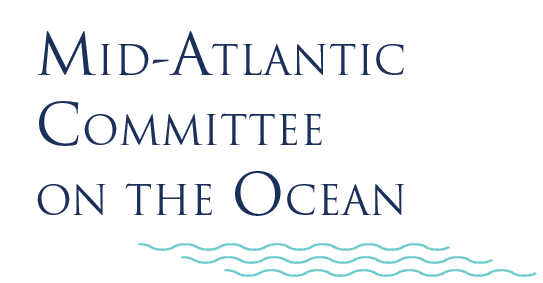 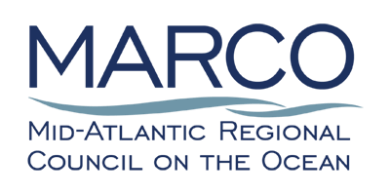 MACO Stakeholder Outreach Webinar
January 11, 2022
Instructions for Participants
Attendees are in listen-only mode by default.
You can type questions or comments at any time in the Questions/Chat pane.
Forum Discussion: To make verbal comments, click the Hand icon to raise your hand. When called on, click the Mic icon to unmute yourself.
Comments are always welcome via info@midatlanticocean.org.
Session is being recorded.
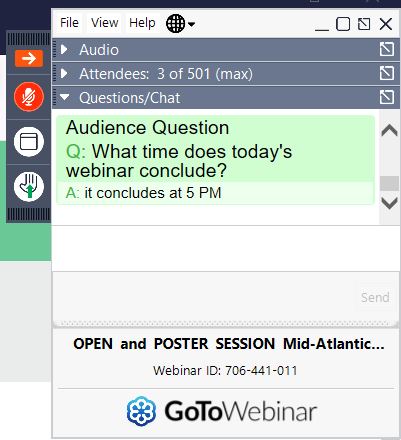 Mic
Hand
Questions/ Chat Pane
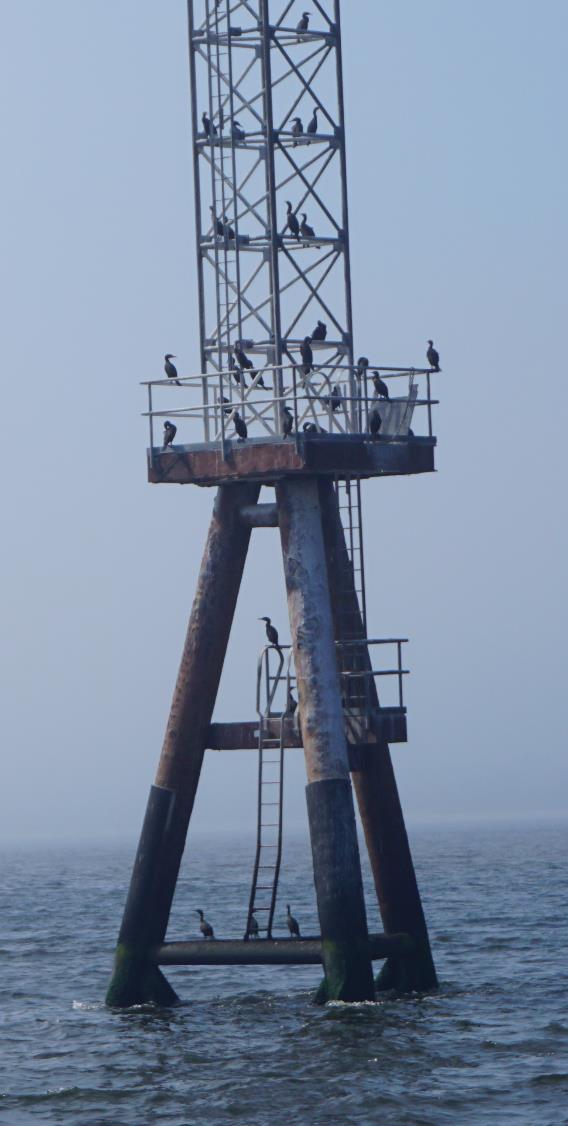 Meeting Objectives
Provide an update on MACO’s activities and plans.
Introduce future opportunities for engagement around ocean justice in MACO’s work.
Provide updates on the White House Ocean Policy Committee and administration executive order activity.
Obtain feedback on MACO priorities for 2022 and 2022 Ocean Forum topics and logistics.
Mid-Atlantic Regional Ocean Action Plan	|
3
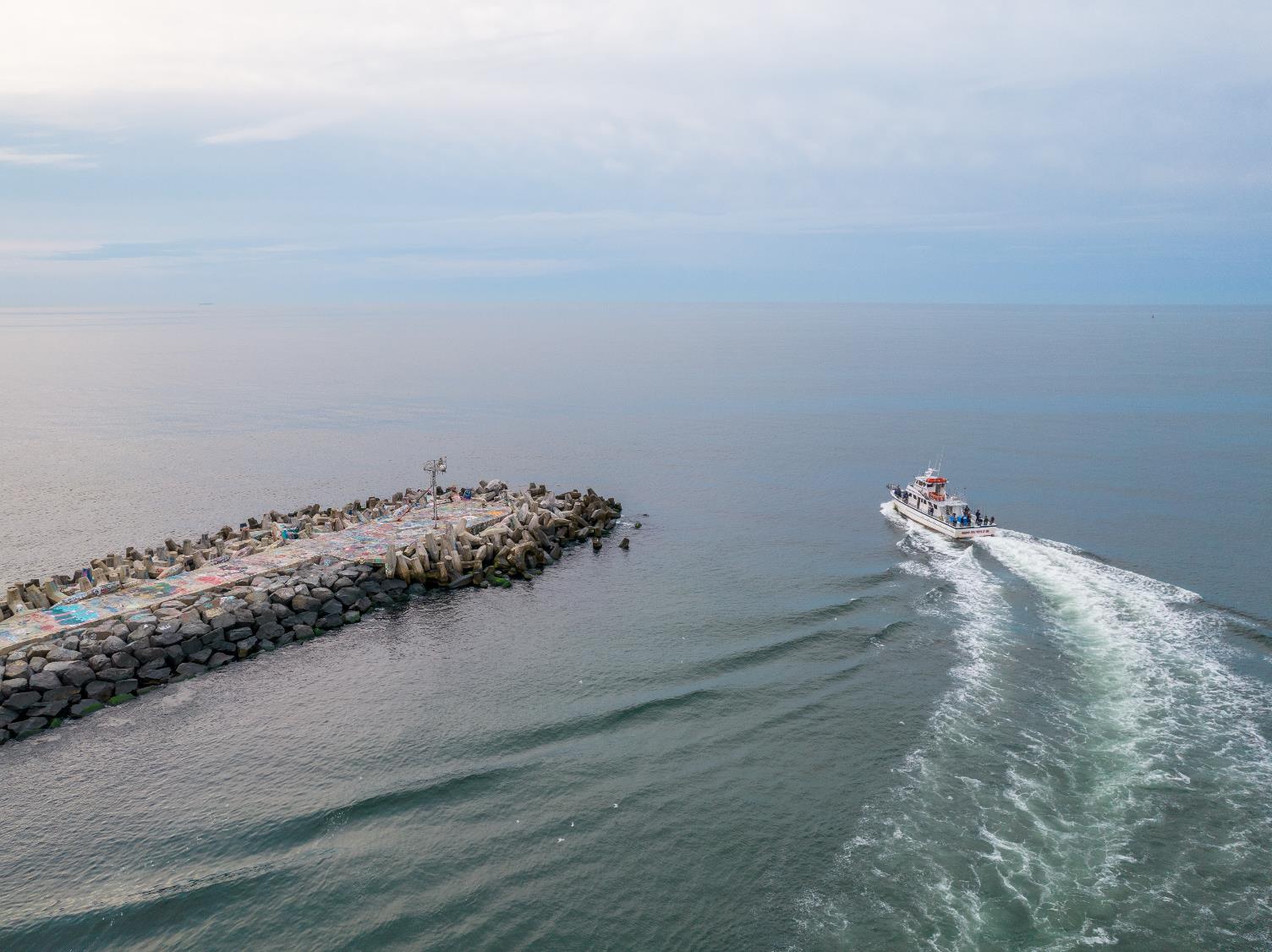 Looking Back on 2021
2021 Mid-Atlantic Ocean Forum
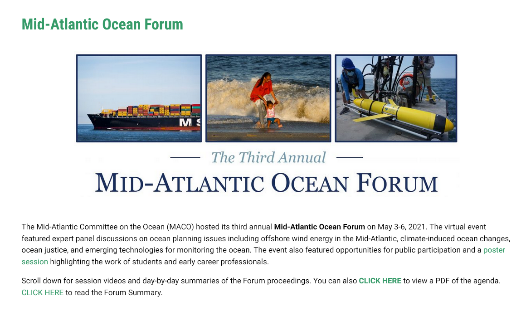 For session videos and day-by-day summaries of the Forum proceedings, visit: 
midatlanticocean.org/ mid-atlantic-ocean-forum/2021-forum/
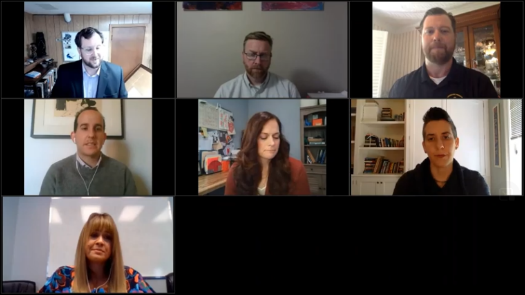 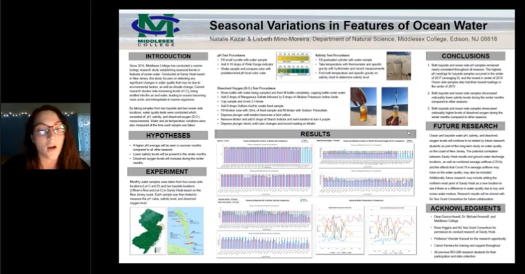 Looking Back: Ocean Data Portal
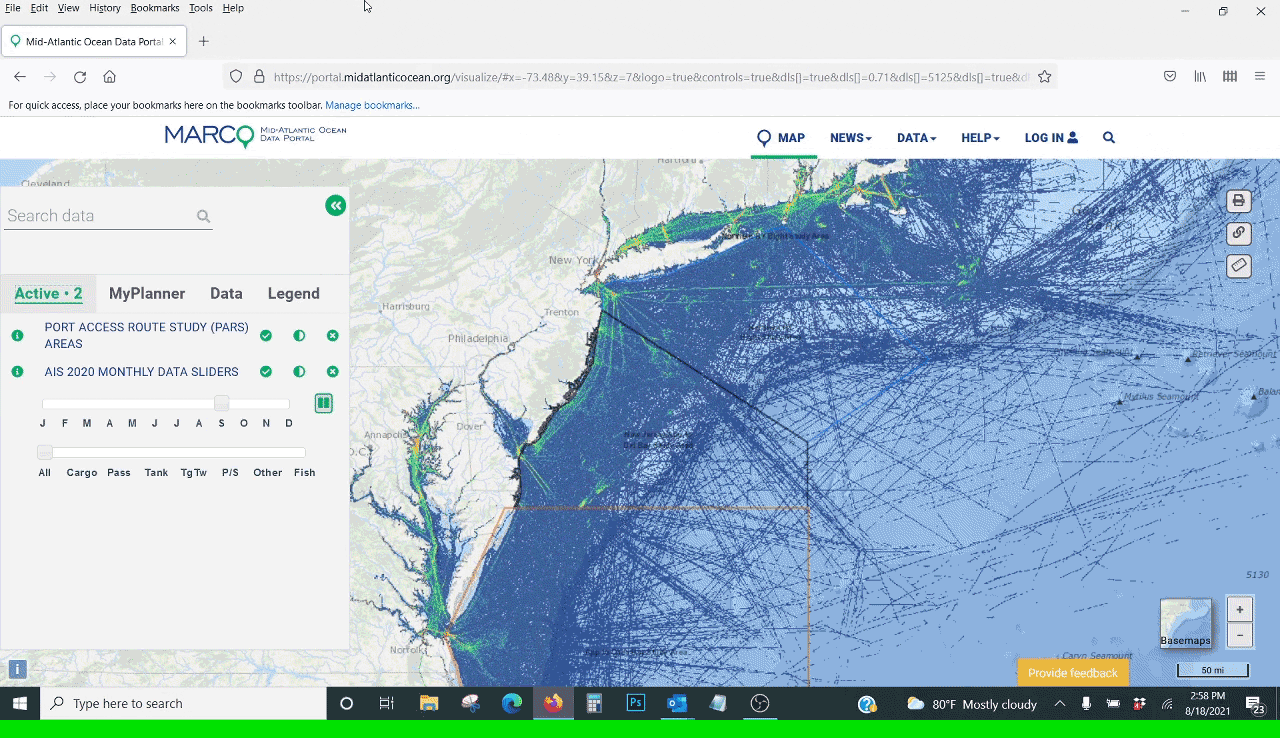 For more updates: portal.midatlanticocean.org/news
Maritime: Port Access Route Studies, 2020 vessel traffic 
Marine Life: Updated fish species and group distributions,               black-capped petrel movements 
MARACOOS monthly average sea bottom temperatures
Tool Enhancements: Private Groups, expanded Drawings tool
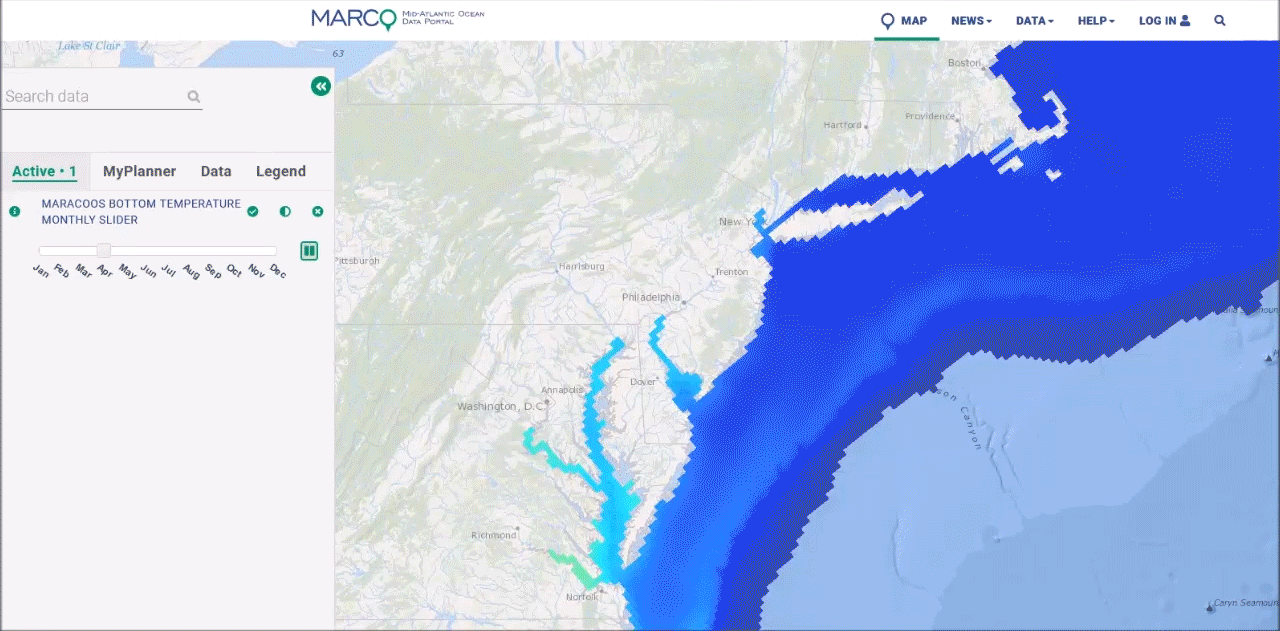 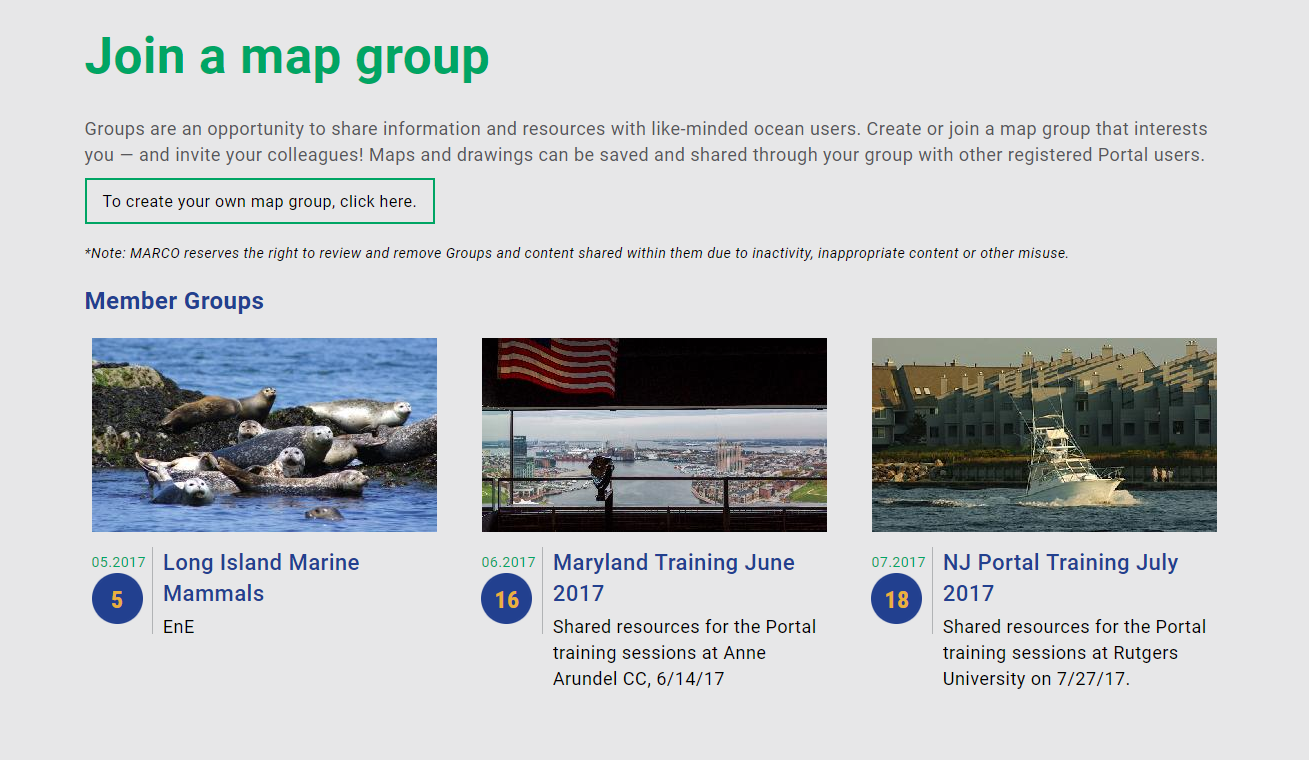 Looking Ahead: Portal 2022 Work Plan
Marine Life: MDAT right whale model updates, fish species and group maps 1980-2010, marine mammal strandings, research via RWSE
Offshore wind updates
Other proposed offshore projects and agency actions
Fisheries data updates
Recreation: Whale/dolphin watch areas, coastal recreation sites, SCUBA diving areas
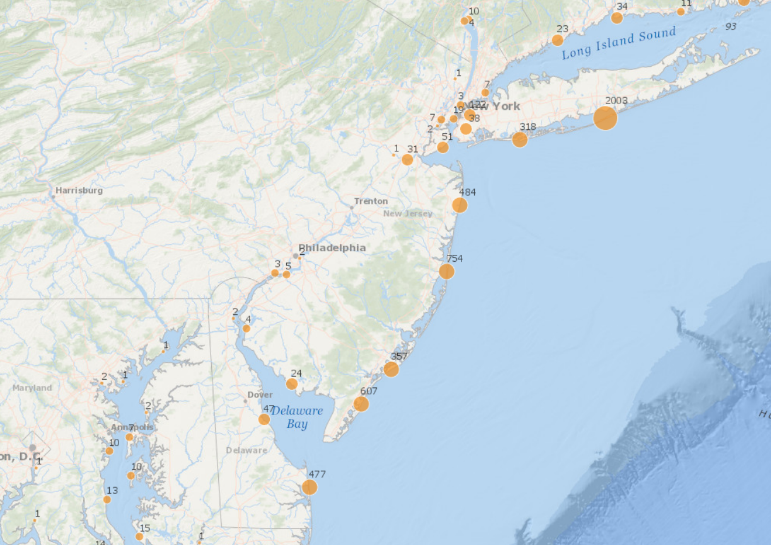 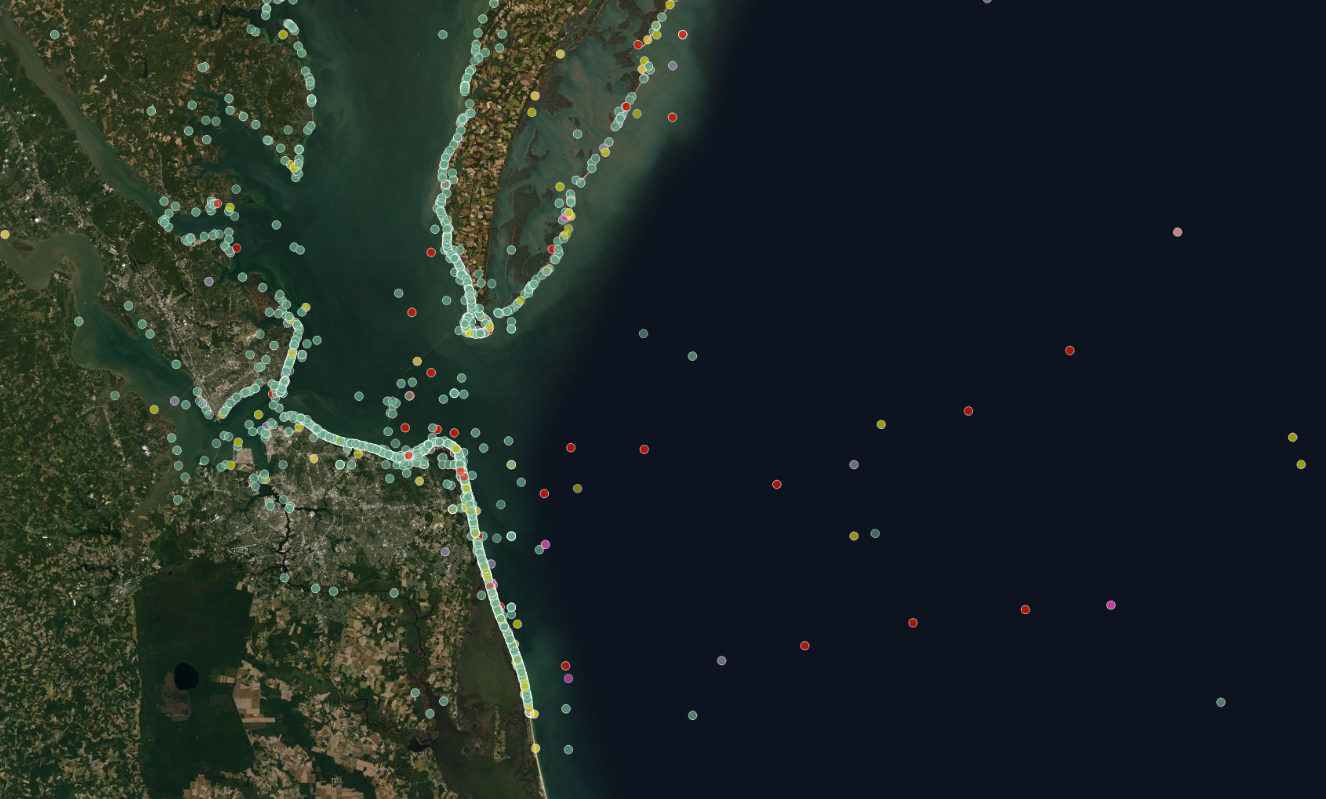 MARCO Signs MOU with MARACOOS
Strengthens and expands collaboration

Ensures data development plans are closely aligned

Formalizes commitment to continue                          co-coordinating the Mid-Atlantic Coastal Acidification Network
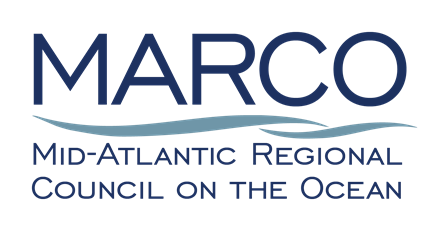 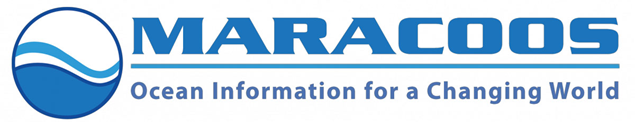 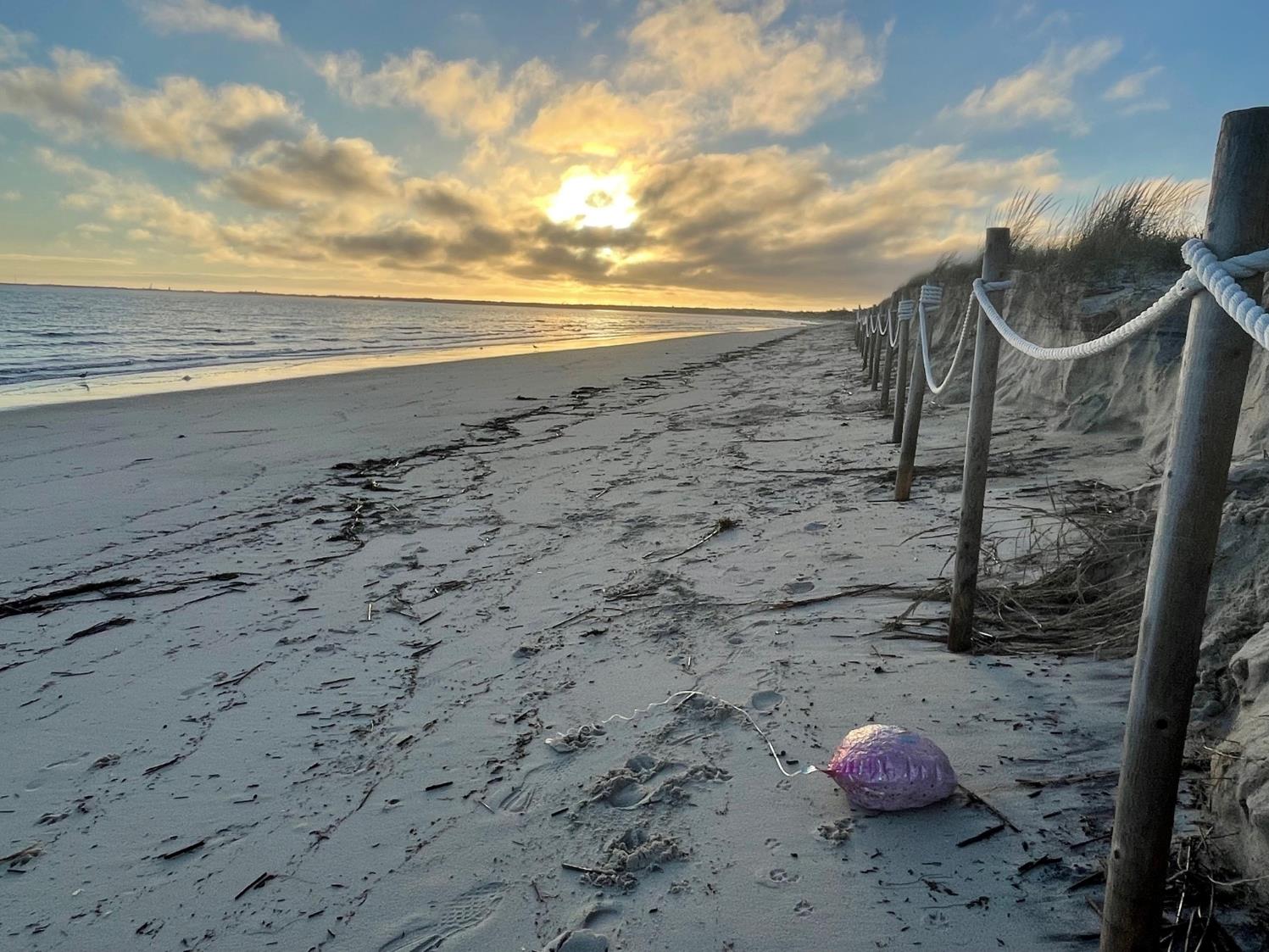 Marine Debris Reduction & Prevention
Areas of Concentration: 
Reduction and prevention of litter such as balloons that pose a hazard to marine life
Ocean Acidification/MACAN
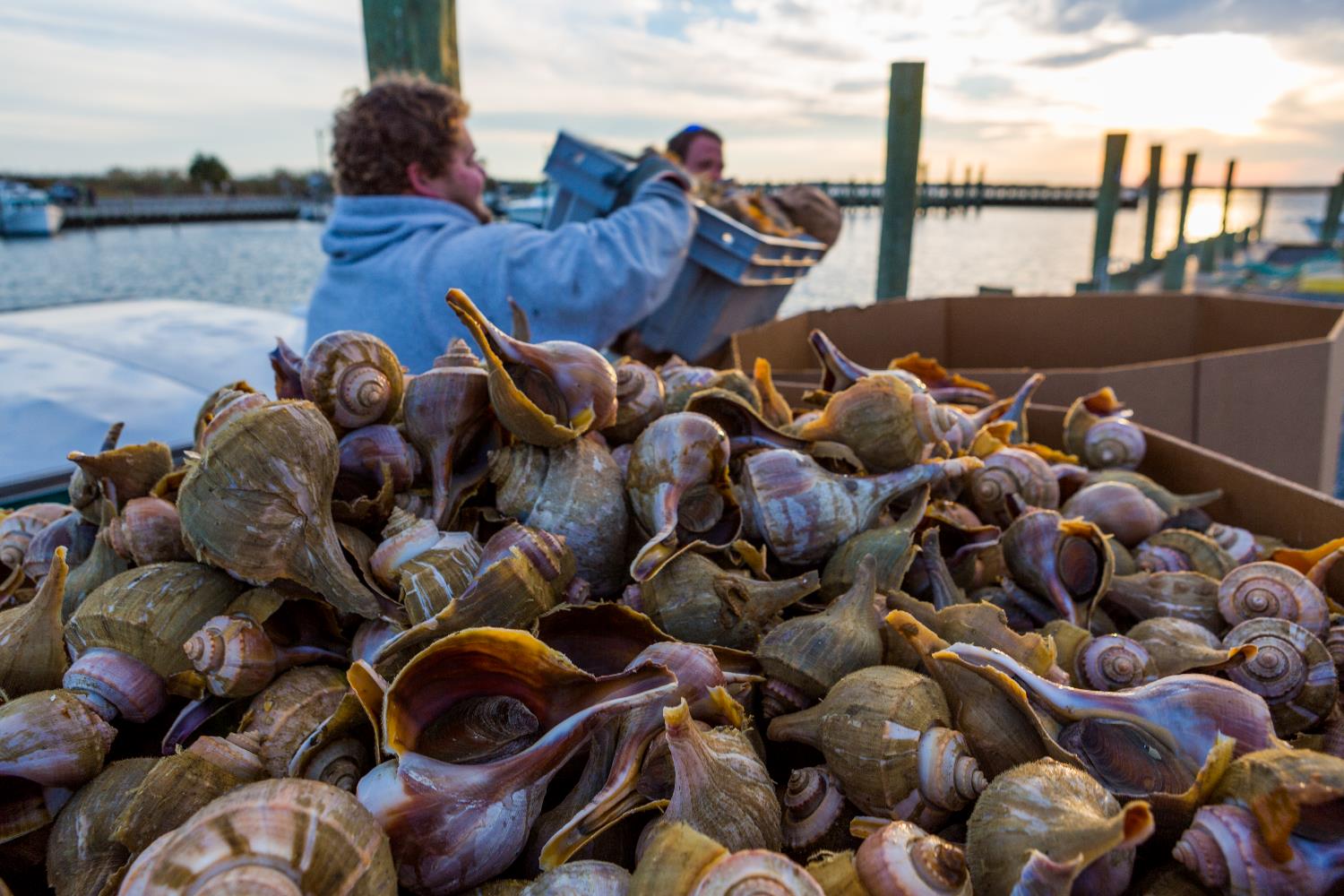 Areas of Concentration: 
The continued development of a comprehensive ocean acidification monitoring network and research plan through the                       Mid-Atlantic Coastal Acidification Network
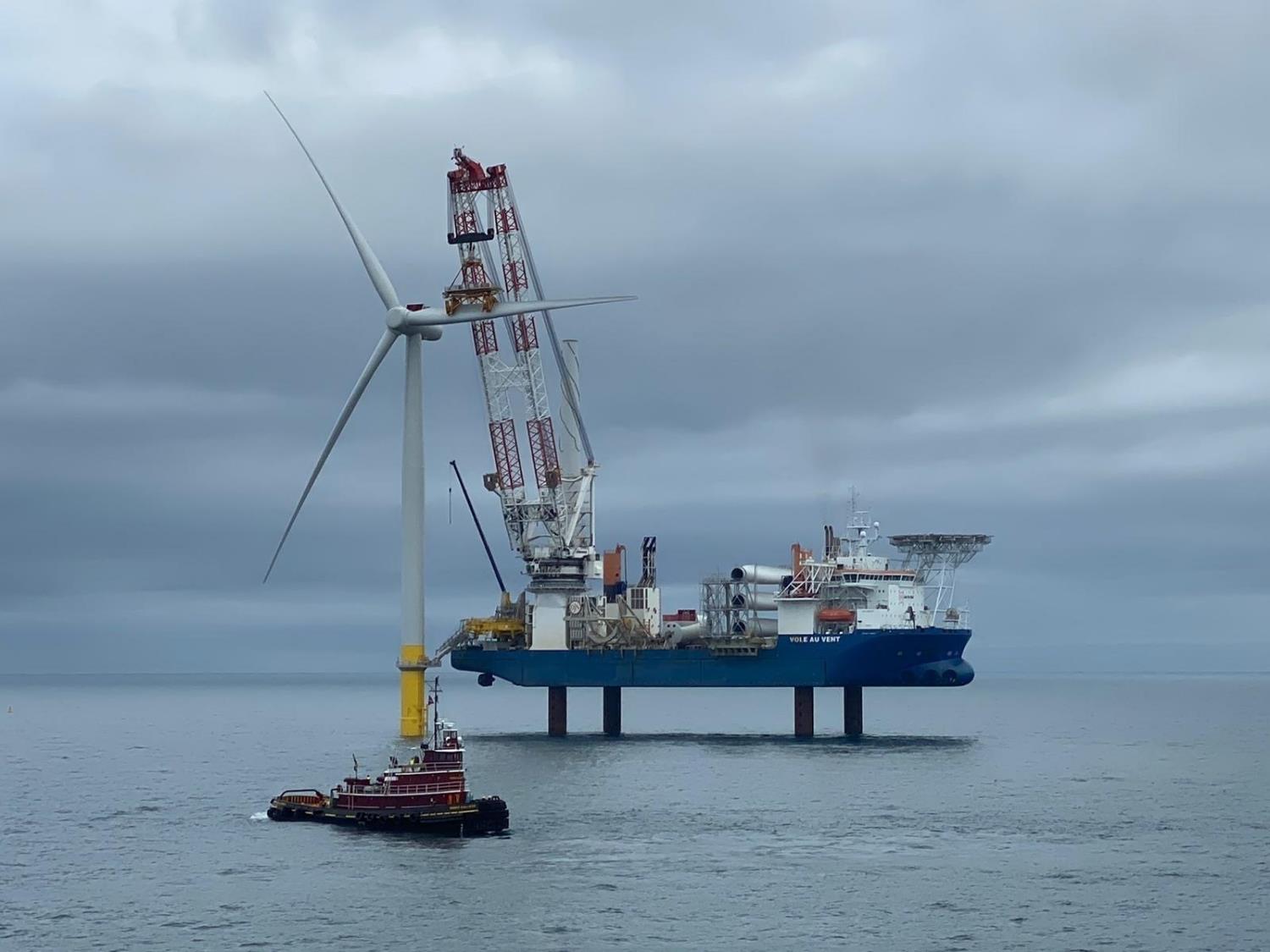 Offshore Wind Regional Collaboration
Areas of Concentration: 
A forum for regular interagency discussion around offshore wind development in the region and access  to data on the Portal, environmental reports, and proposed offshore wind development activities.
Non-Consumptive Recreation
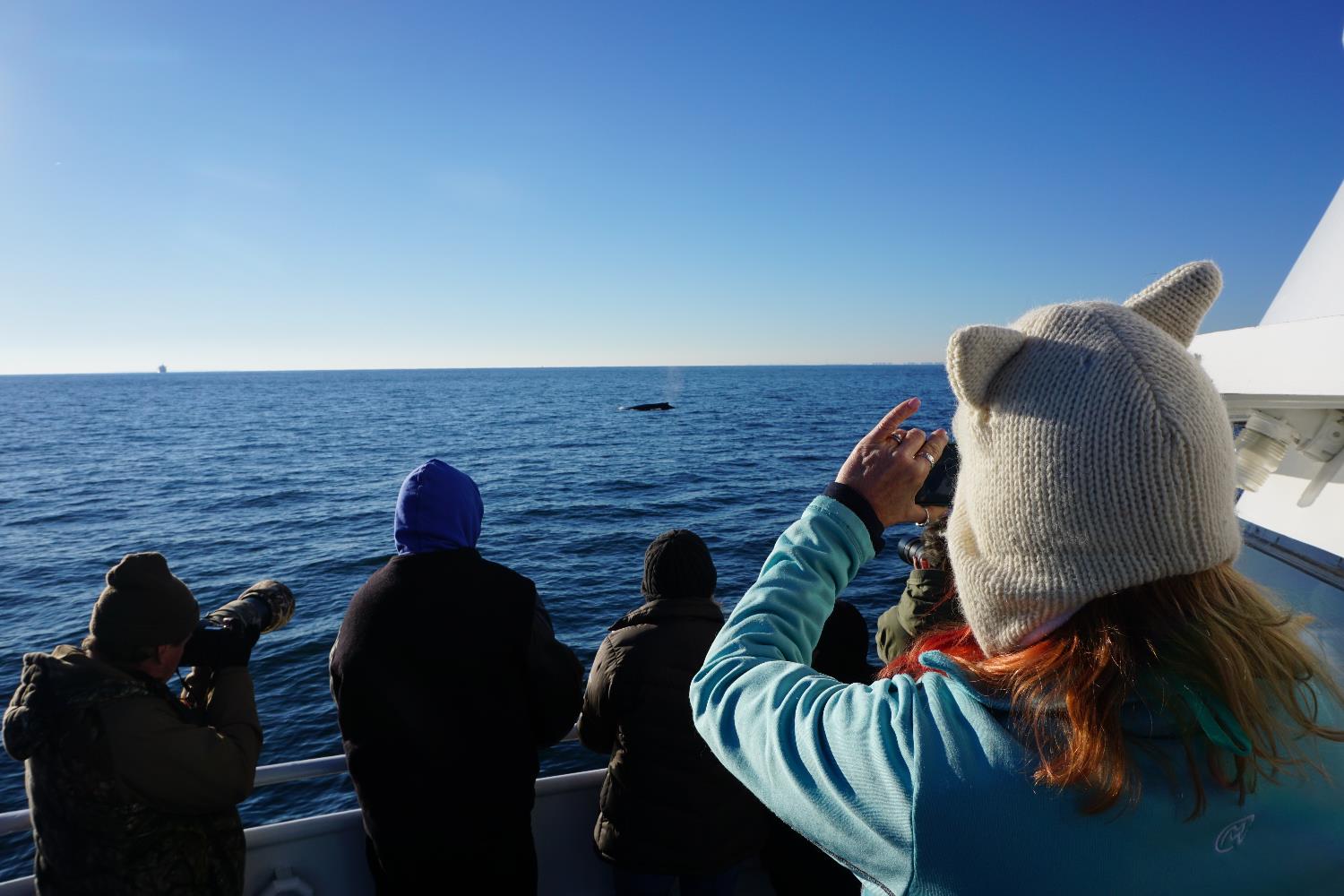 Areas of Concentration: 
Increased consideration of the importance of non-consumptive recreation
Maritime Commerce & Navigation Safety
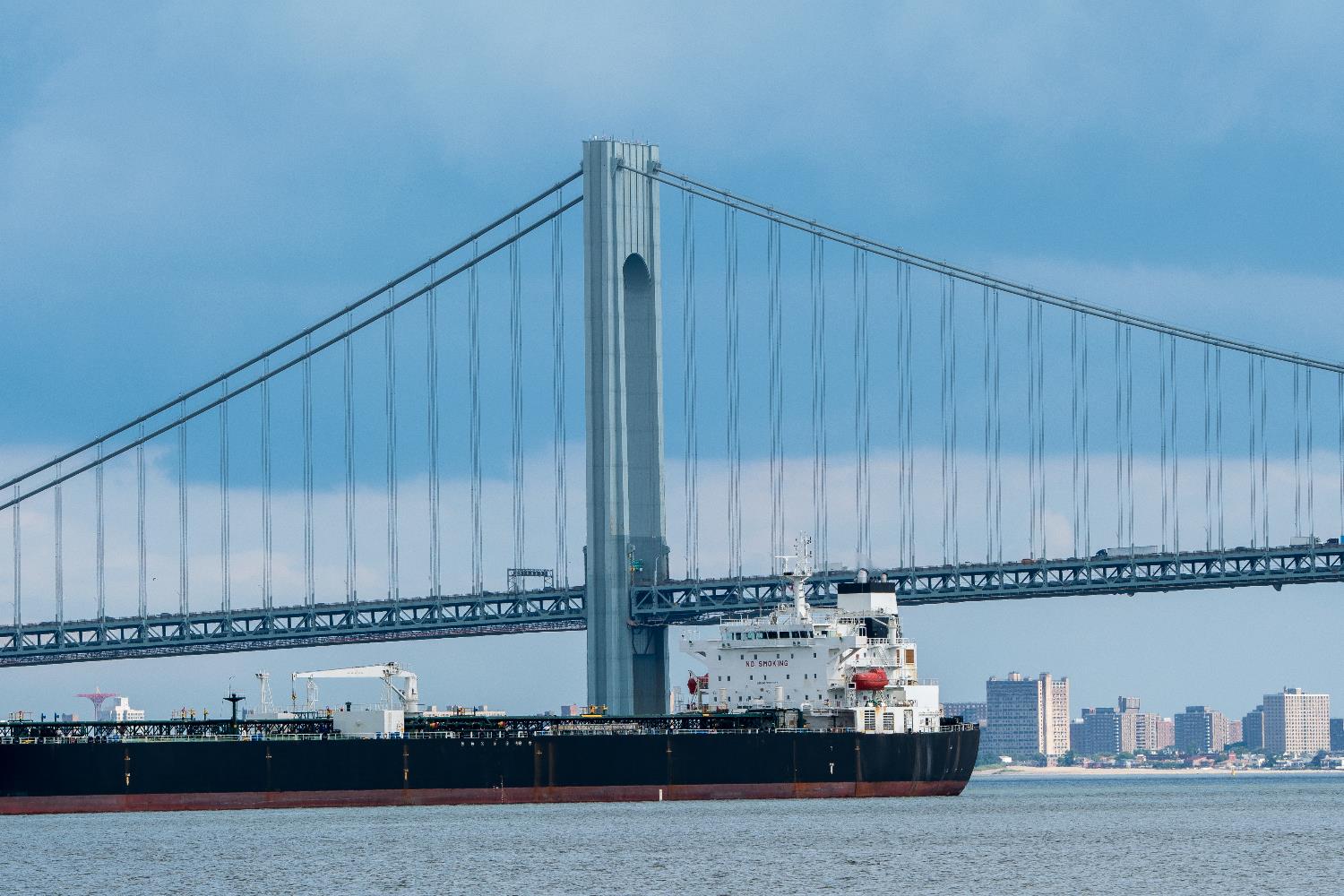 Areas of Concentration: 
Integration of the safe transit of people and goods into regional planning efforts
Deep Sea Canyon Habitat
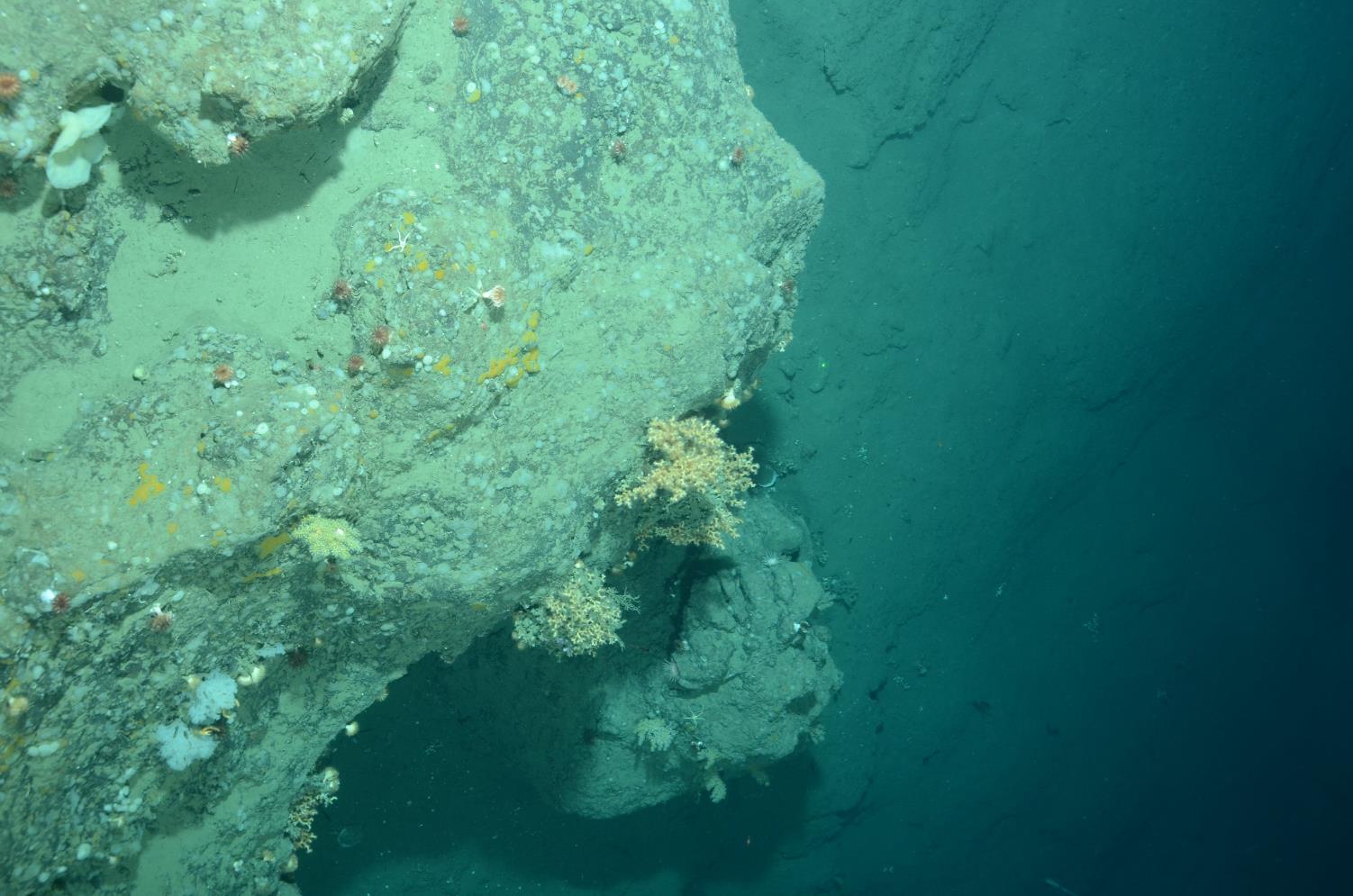 Climate Change and Impacts to Deep-sea Corals Webinar

Story Maps
Exploring the Unexplored: Deep-Sea Canyons of the              Mid-Atlantic
Deep-Sea Treasures  of the Mid-Atlantic: Norfolk, Hudson and Baltimore Canyons
DEIJ & Ocean Justice
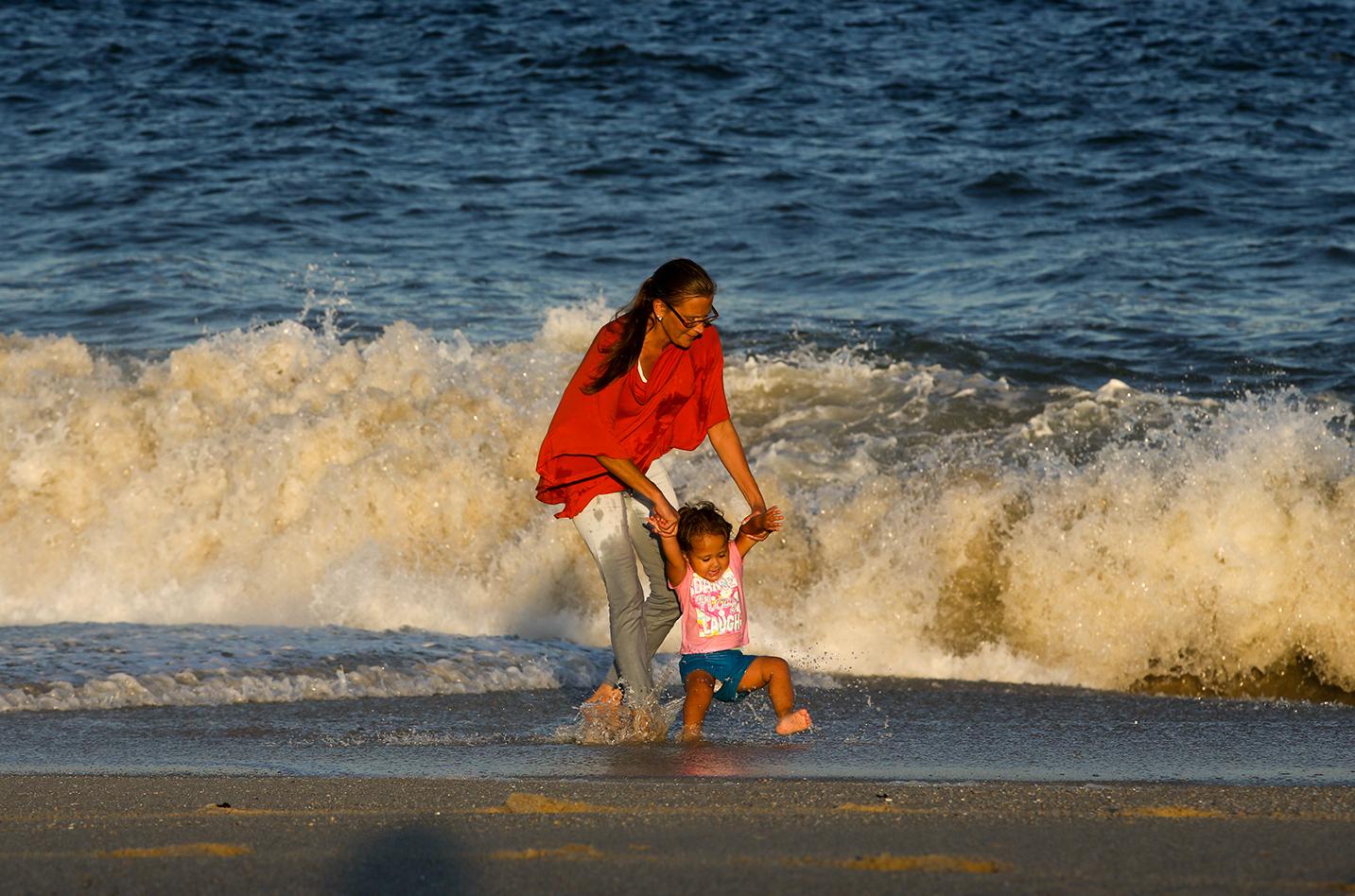 MARCO and MACO are committed to listening and incorporating information from the widest possible set of stakeholders to better understand and address injustices and inequities in their work. Read MACO’s Statement on Diversity, Equity, Inclusion and Justice at midatlanticocean.org
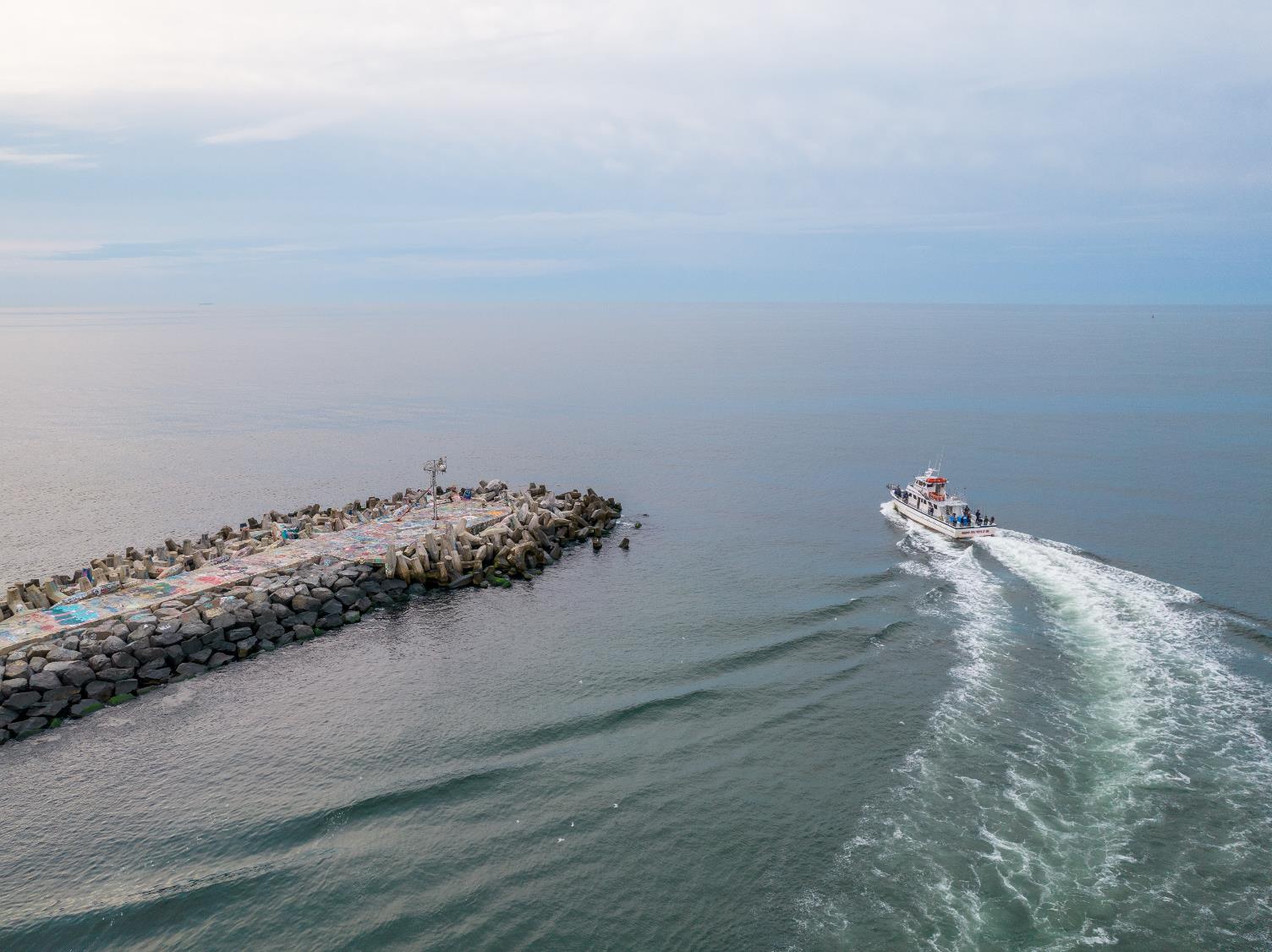 Looking Back on 2021
Questions? Comments?
Ocean Policy Committee Update
Deerin Babb-Brott
Principal Assistant Director,
Oceans and Environment
Office of Science and Technology Policy
www.whitehouse.gov/ostp  www.ostp.gov
@WHOSTP
Ocean Policy Committee Update (Part I)
Ocean Policy Committee 
Support and enhance regional decision-making and stakeholder engagement
Advance a sustainable ocean economy 
Develop ocean-climate solutions to mitigate for and adapt to climate change
Connect investment in and application of applied ocean science and technology to management needs  
 
Regional Decision-making and Stakeholder Engagement
Focus on support for regions increasingly reflected in policy and budgets
Ocean Policy Committee (OPC) authorizing legislation directs engagement and support for regions
Immediate example is $56m/5 years in Bipartisan Infrastructure Law for ROPs and each of 9 regions
OPC will build on NE and Mid-A lessons learned and engagement practices and data portals as national models  
 
Sustainable Ocean Economy
In November, U.S. joined the High Level Panel for a Sustainable Ocean Economy
Key commitment is to develop a strategy and plan to sustainably manage the U.S. EEZ  
OPC will collaborate with stakeholders and key regional entities – ROPs, FMCs, R/As, other to develop overall approach
OPC will engage this winter/spring in regional conversations to help scope the approach that advances regional interests
Ocean Policy Committee Update (Part II)
Develop Ocean-Climate Solutions
Green shipping, blue carbon, and ocean renewables provide significant potential emissions reductions
Other actions ongoing or under development provide adaptation benefits (coastal resilience, fisheries, other) 
OPC will coordinate development of ocean-climate action plan that builds on agency actions and timelines
 
Applied Ocean  Science and Technology
Focus on “use-inspired” S&T as opportunity to advance regional management (wind/resource interactions, for ex)
Strong support for agency engagement and private sector/regional partnerships in National Oceanographic Partnership Program
Connect regionally identified needs with agency investment in NOPP projects: focus on communicating regional S&T priorities to OPC
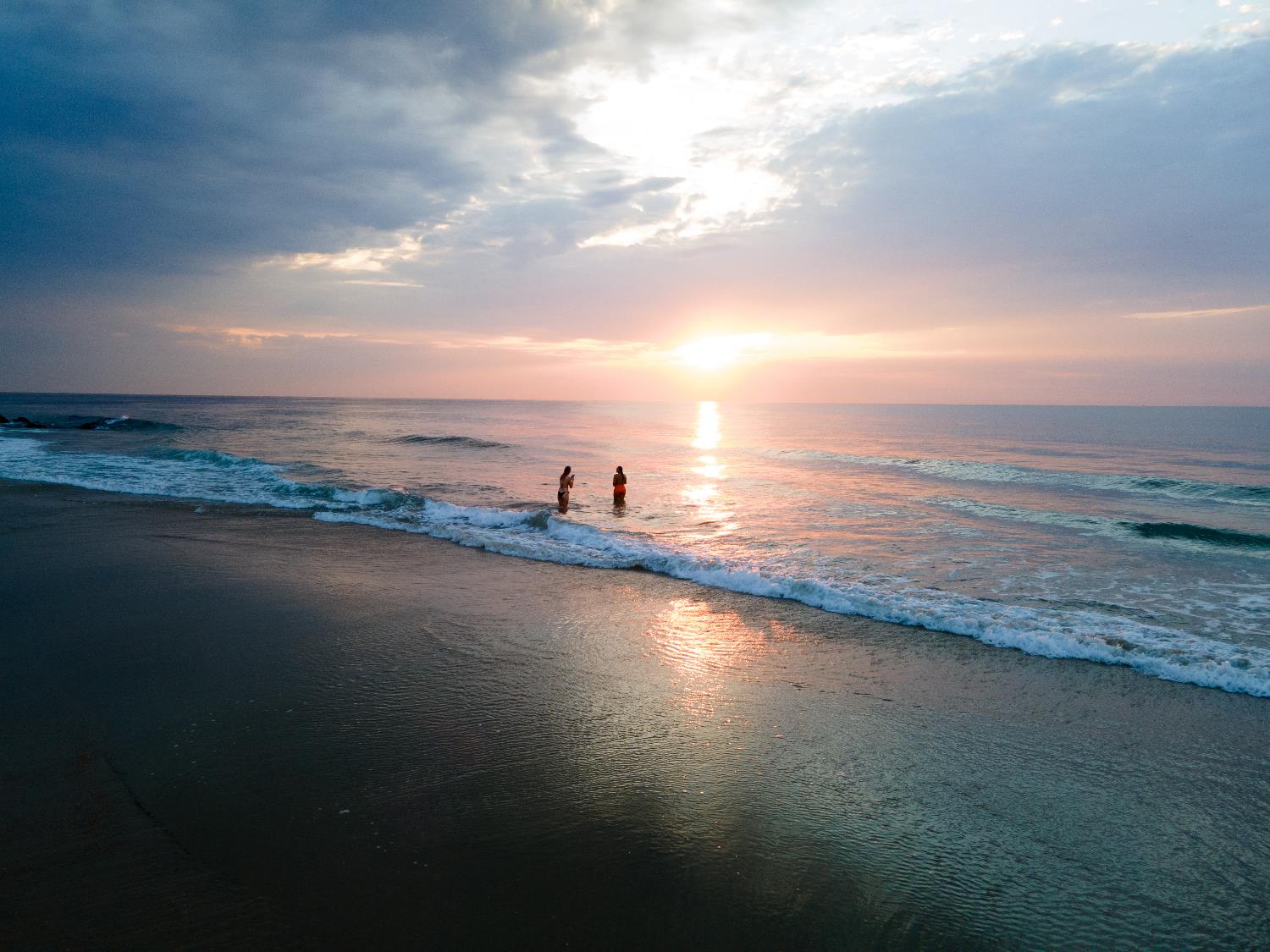 Looking Forward:
2022 Mid-Atlantic Ocean Forum
Mid-Atlantic Ocean Forum
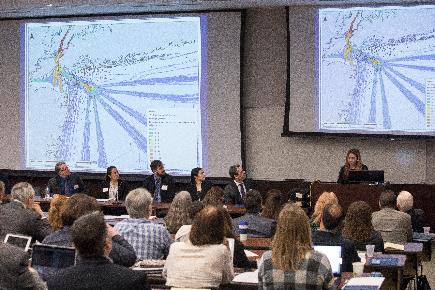 What Aspects of these Topics Would You Like Addressed?
Offshore Wind
Ocean Conservation
Ocean Science, Data and the Mid-Atlantic Portal
DEIJ in the Context of Ocean Planning

Event Format
Virtual or In Person?
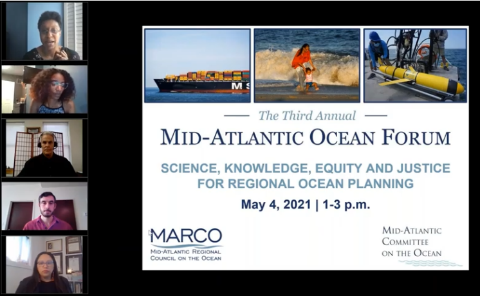 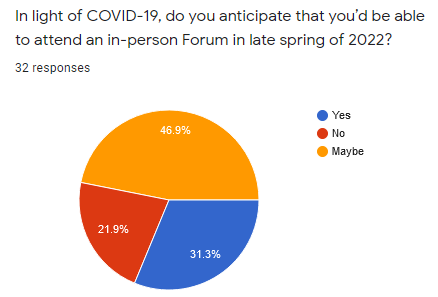 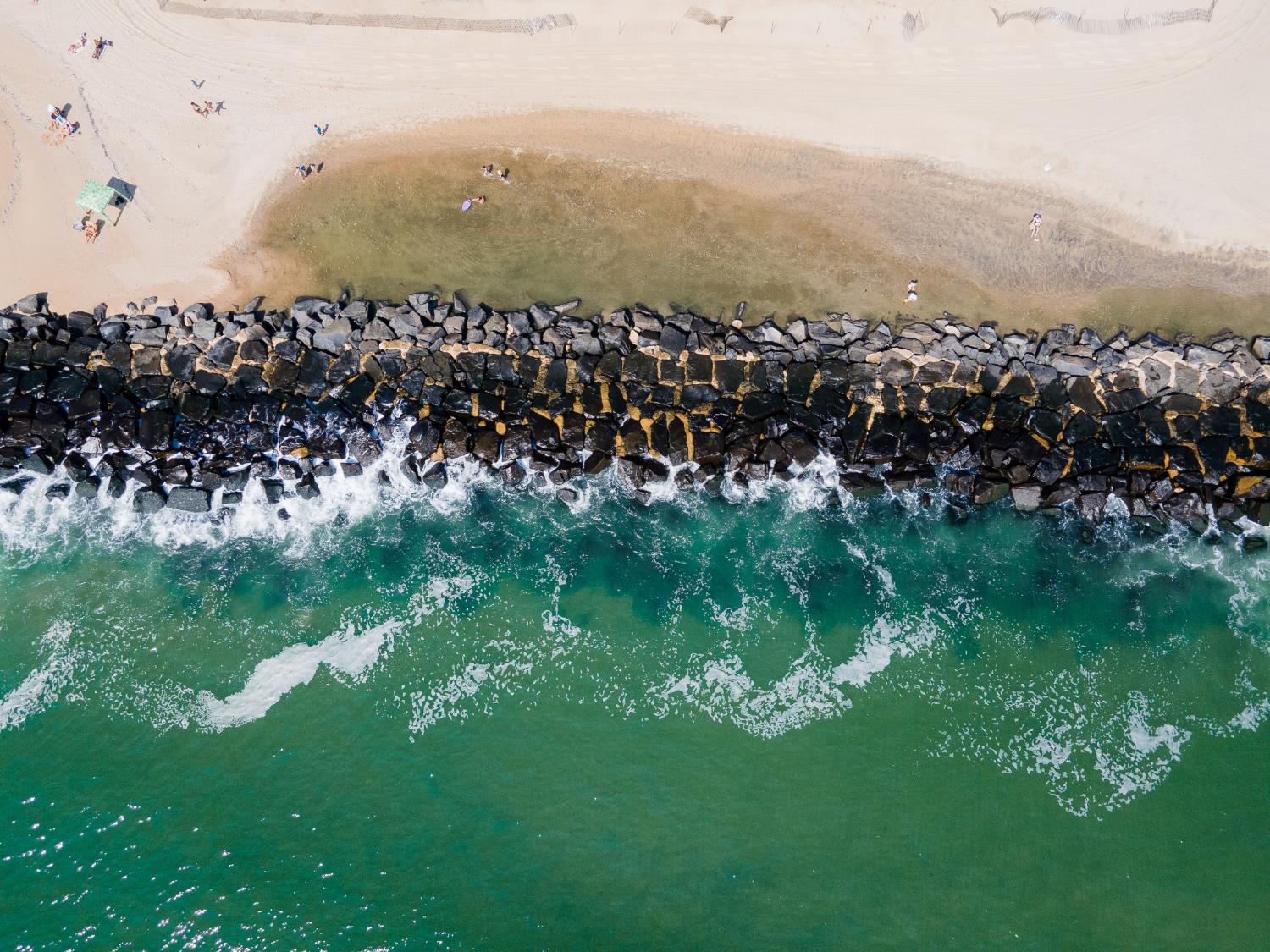 Open Comments and Next Steps
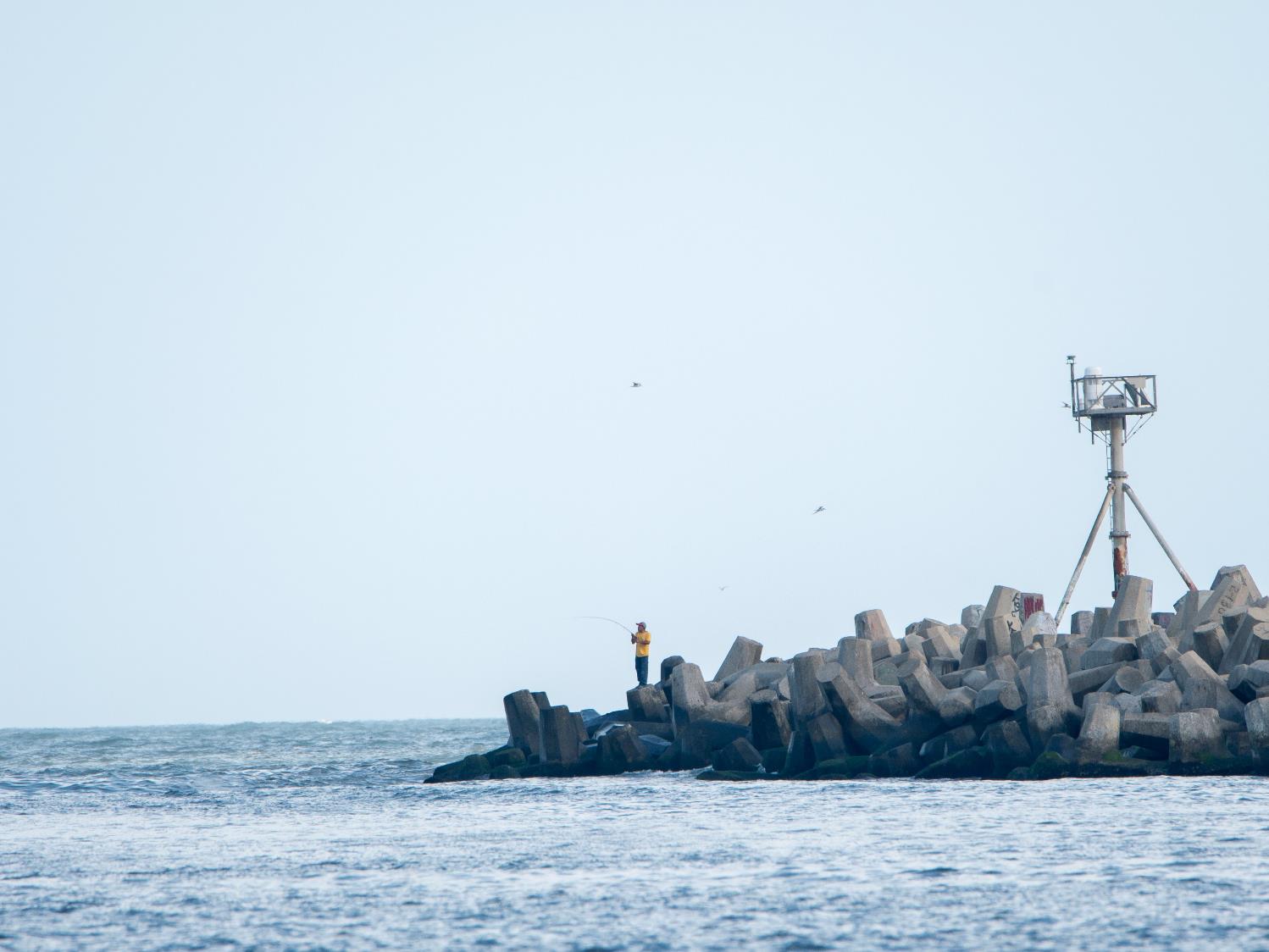 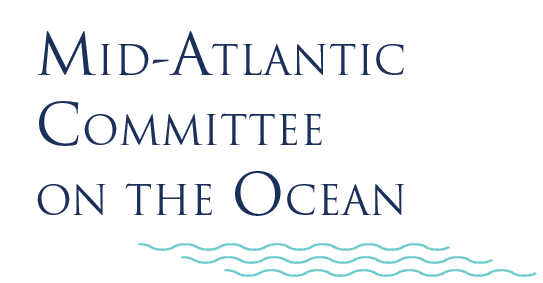 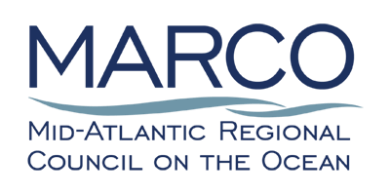 Thank You